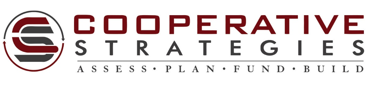 2020 Census and Redistricting
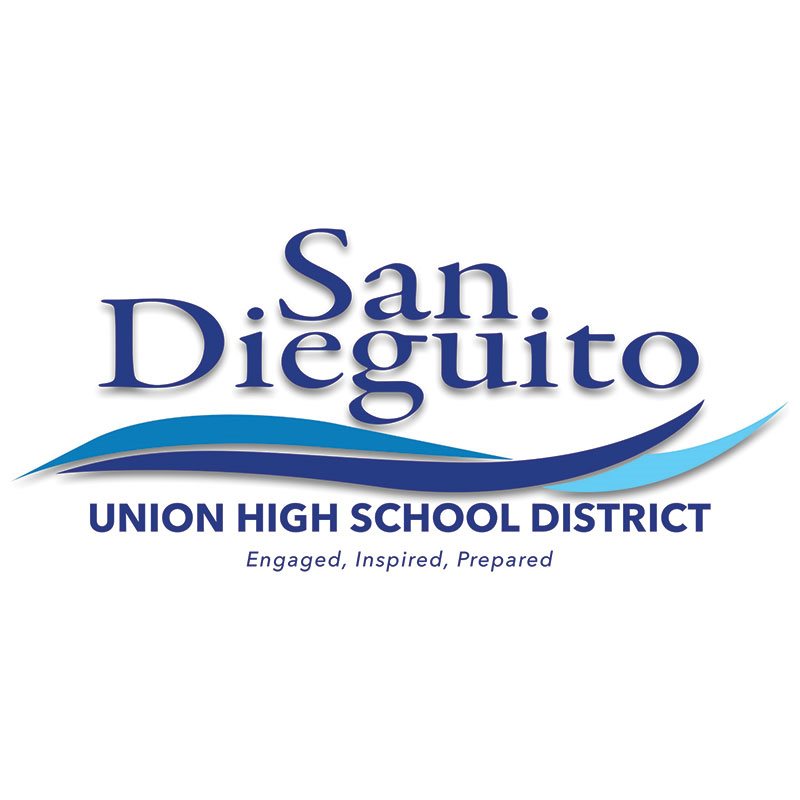 Milton Foster, F3 Law
February 17, 2022
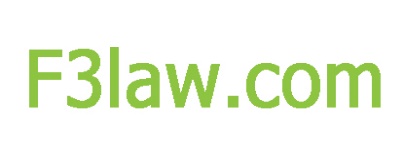 “By-Trustee Area” Election System
Only safe harbor from a CVRA claim
School district is divided into trustee areas 
A governing board member is elected from each trustee area
District transitioned in 2017
Established Trustee Area Election System
[Speaker Notes: Other election systems:
“At-Large” Election System is where voters of the entire jurisdiction elect all members to the governing board.
“From Trustee Area” Election System is where each governing board member is elected by voters from the entire jurisdiction, but the district is divided into trustee areas (still treated as at-large election system for CVRA purposes).
“Even year elections” Change election cycle from odd to even years to coincide with state and federal elections.]
Trustee Areas
Establishment of Trustee Areas
Elections code 10010, 14027 et seq.
Final map  population variance < 10%
Adjustment of Trustee Areas after Census 
Ed. Code 5019.5
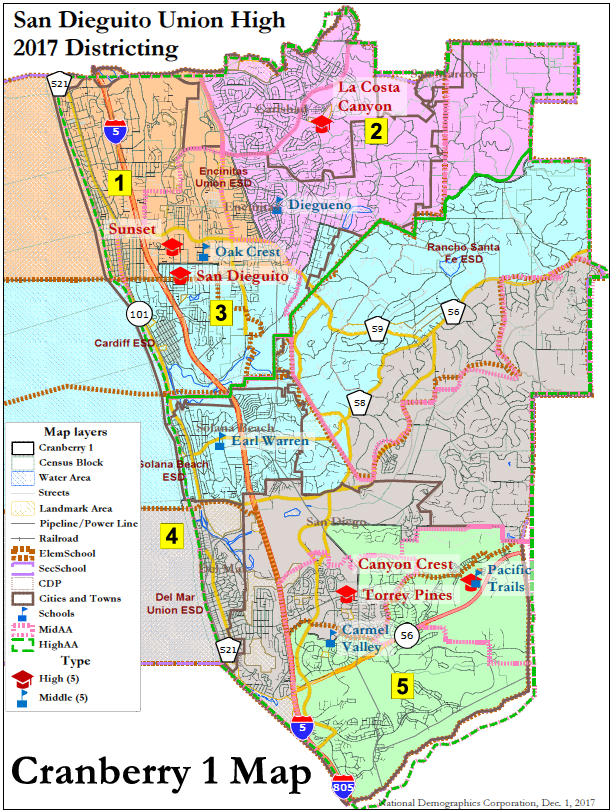 Current Trustee Area Map
Adopted Plan:  Demographics
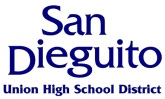 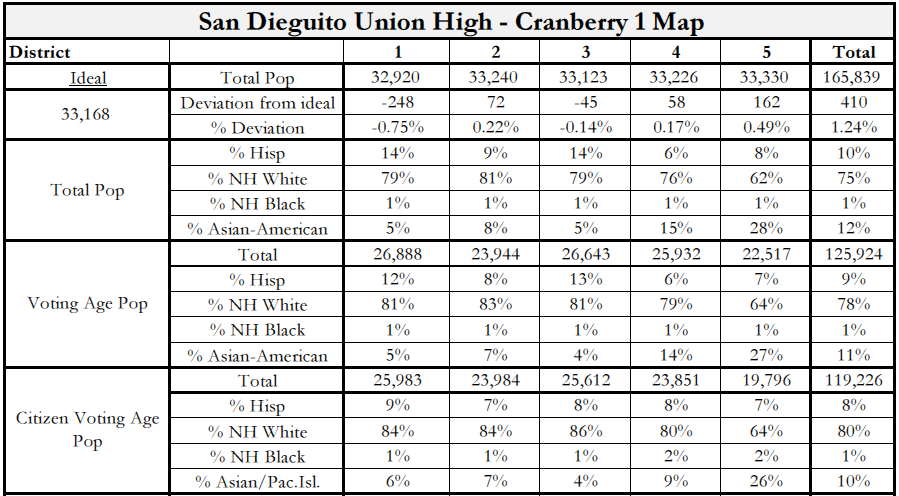 Education Code 5019.5
(a) Following each decennial federal census, …the governing board of each school district … in which trustee areas have been established, and in which each trustee is elected by the residents of the area the trustee represents, shall adjust the boundaries of any or all of the trustee areas of the district so that …” the population of each trustee area is nearly equal.
 (Ed. Code, section 5019.5(a).)
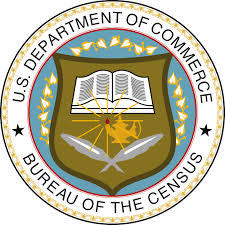 Education Code 5019.5
Section 5019.5(c) states the following:  

Except to the extent that the adjustment of trustee area boundaries is necessary for the purposes set forth in this section, the authority to establish or abolish trustee areas, rearrange the boundaries of trustee areas, increase or decrease the number of members of the governing board, or adopt any method of electing governing board members may be exercised only as otherwise provided under this article.
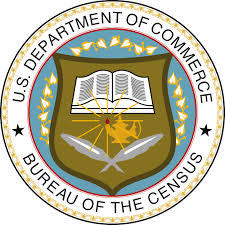 Impact of Census
Once transition made to by-trustee area election system, then following each federal census:
Assessment of trustee area map along with Census data must be conducted to determine compliance. Q: is the population variance < 10%? 
Governing board must approve adjustment of trustee area boundaries to make sure each the population in each trustee area is as nearly as equal as practical, among other things. 
By 3/1/22



(Education Code section 5019.5(a).)
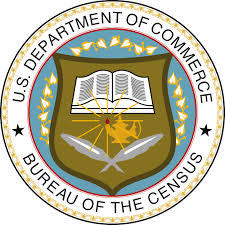 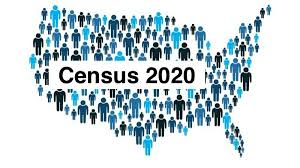 DISTRICT DEMOGRAPHICS
2020 CENSUS DATA
Validated redistricting data was finalized by the California Department of Finance on September 27, 2021.
This data showed substantial changes in the area served by San Dieguito Union High School District (“SDUHSD”) from 2010 to 2020, including:
Overall population growth of 17,530 (10.6%)
Total Variance of 27.9% based on 2020 Census (Out of Compliance)
8
DISTRICT DEMOGRAPHICS
2020 CENSUS DATA
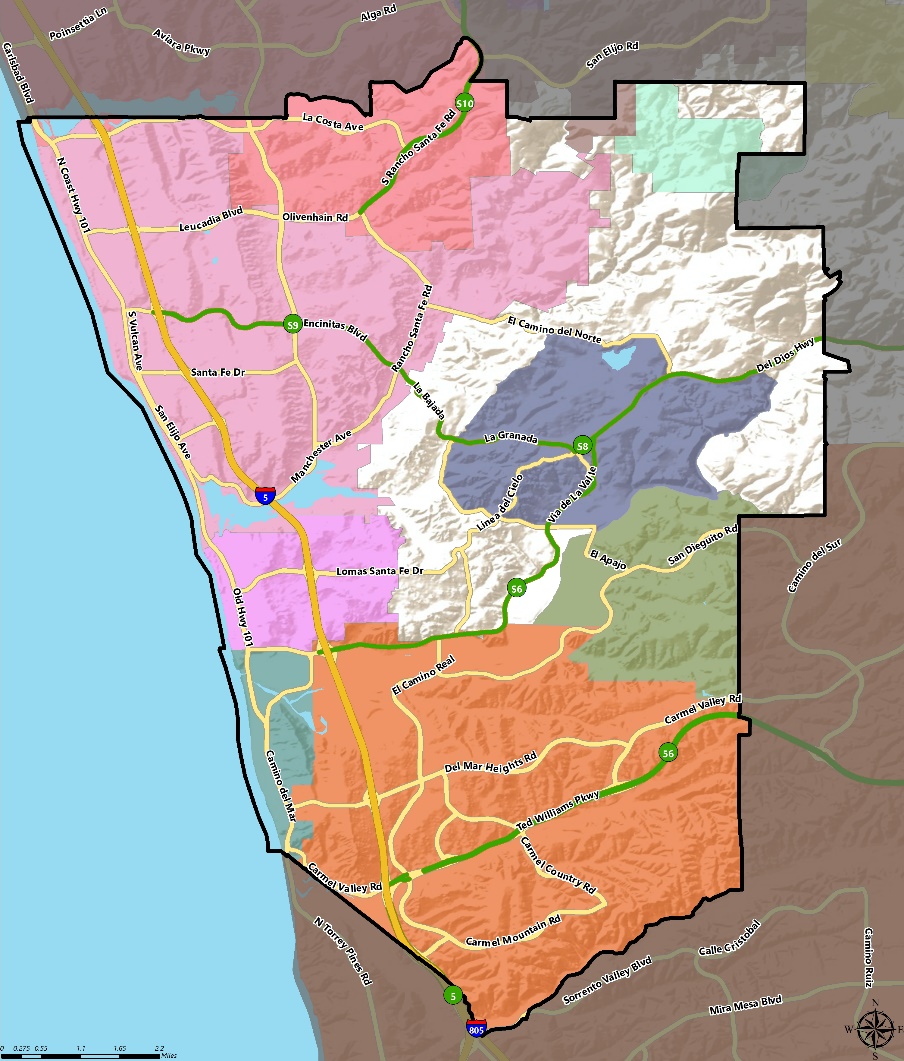 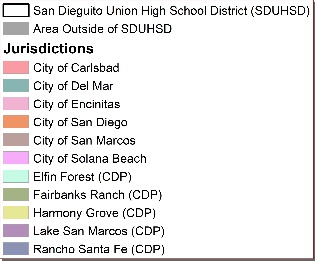 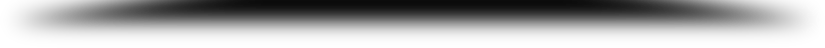 9
DISTRICT DEMOGRAPHICS
CITIZEN VOTING AGE POPULATION ESTIMATES – Hispanic/Latino
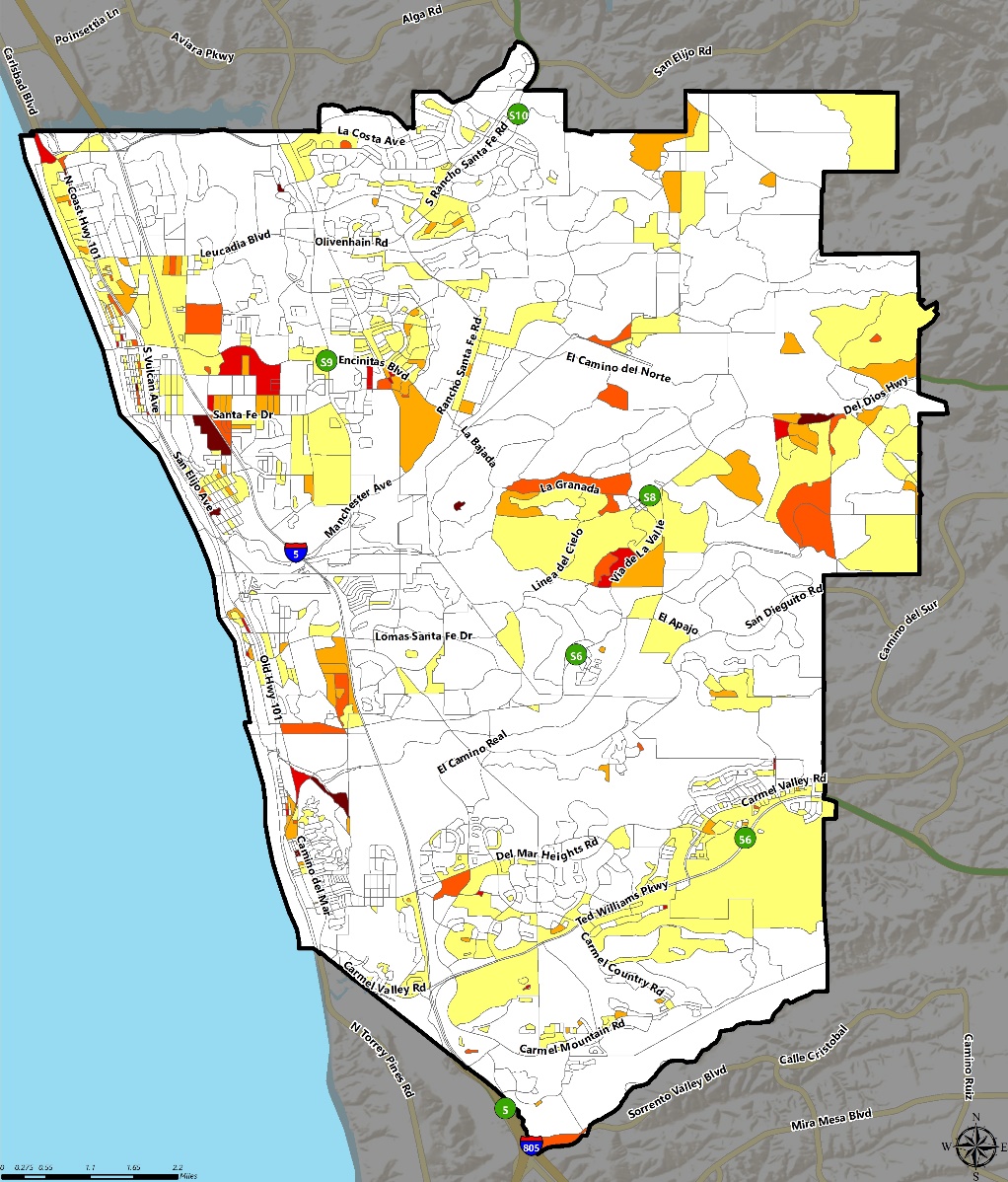 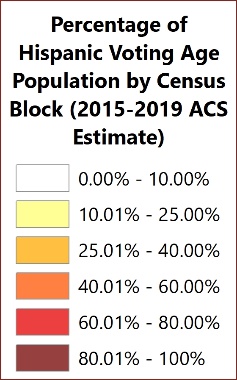 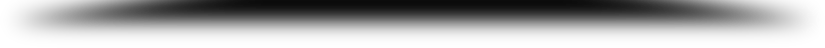 10
DISTRICT DEMOGRAPHICS
CITIZEN VOTING AGE POPULATION ESTIMATES - ASIAN
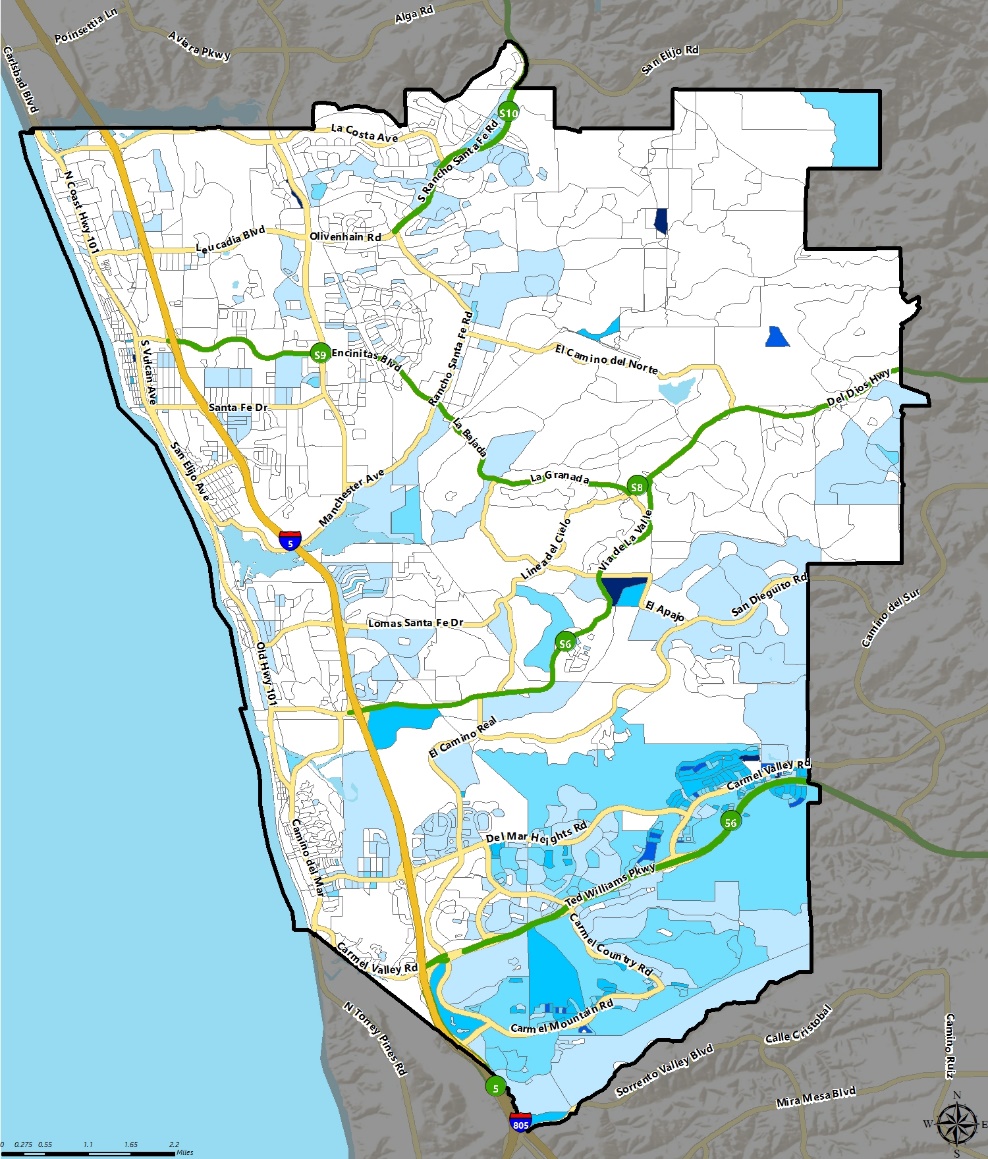 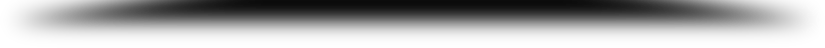 11
CURRENT TRUSTEE AREAS
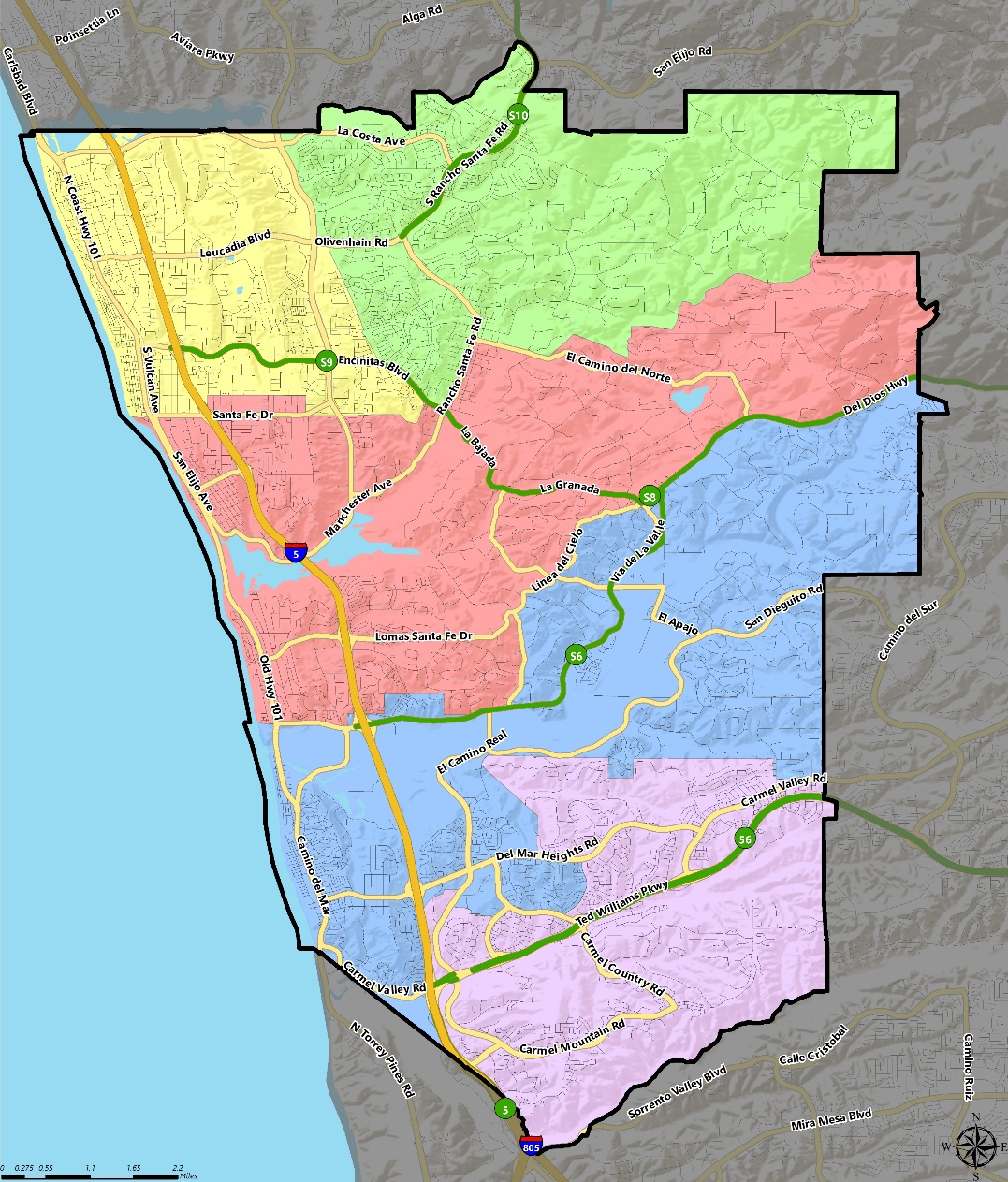 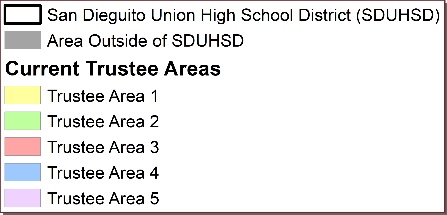 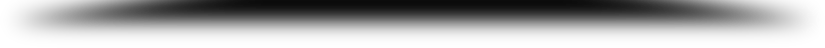 12
Current Trustee Areas
13
CONCEPTUAL TRUSTEE AREAS
SCENARIO 1C
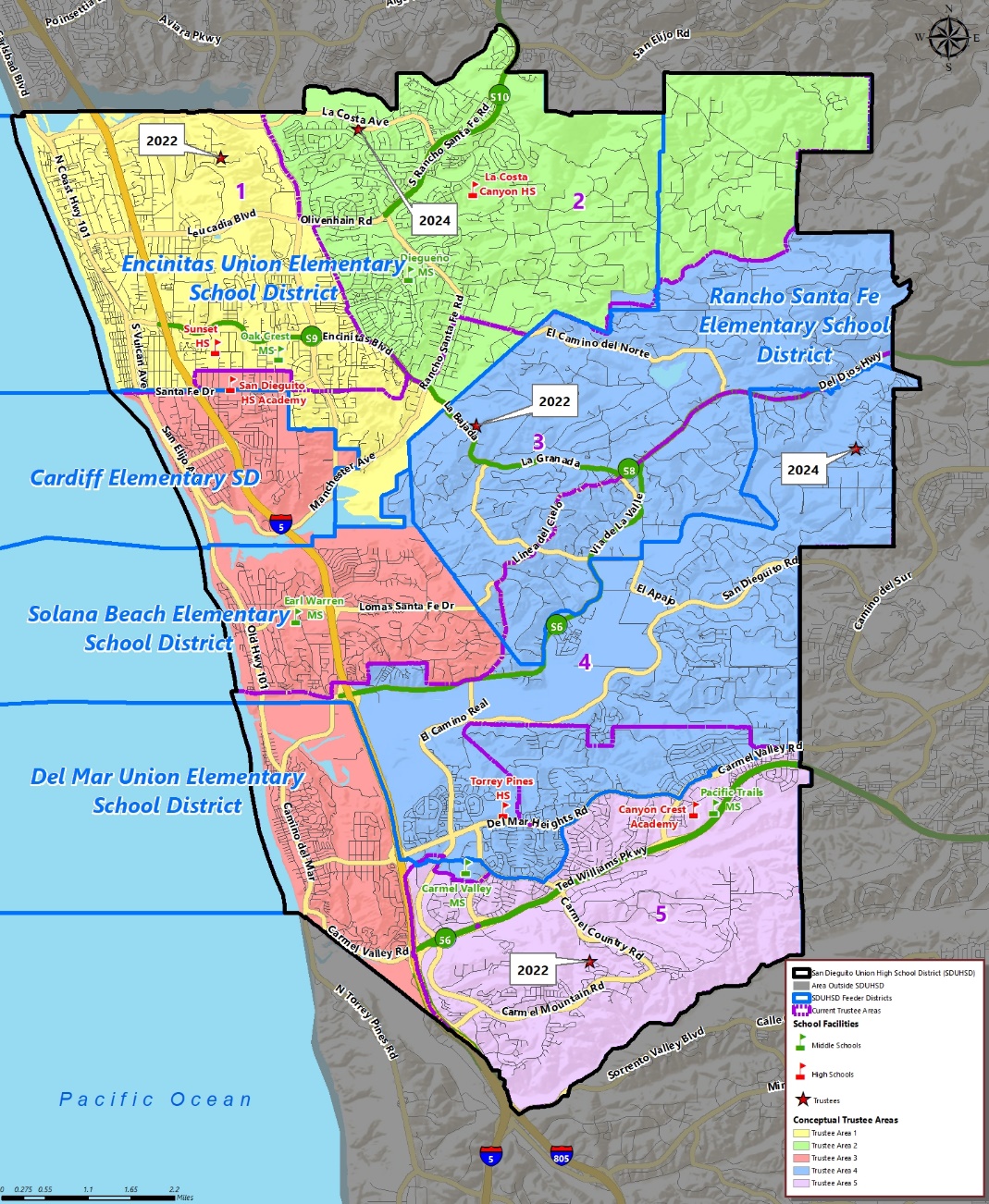 14
DEMOGRAPHICS
SCENARIO 1C
*Total Population; Source: Redistricting Database for California, Published by Statewide Database on September 20, 2021
**Citizen Voting Age Population (CVAP); Source: American Community Survey, 2015-2019 Data
15
CONCEPTUAL TRUSTEE AREAS
SCENARIO 7
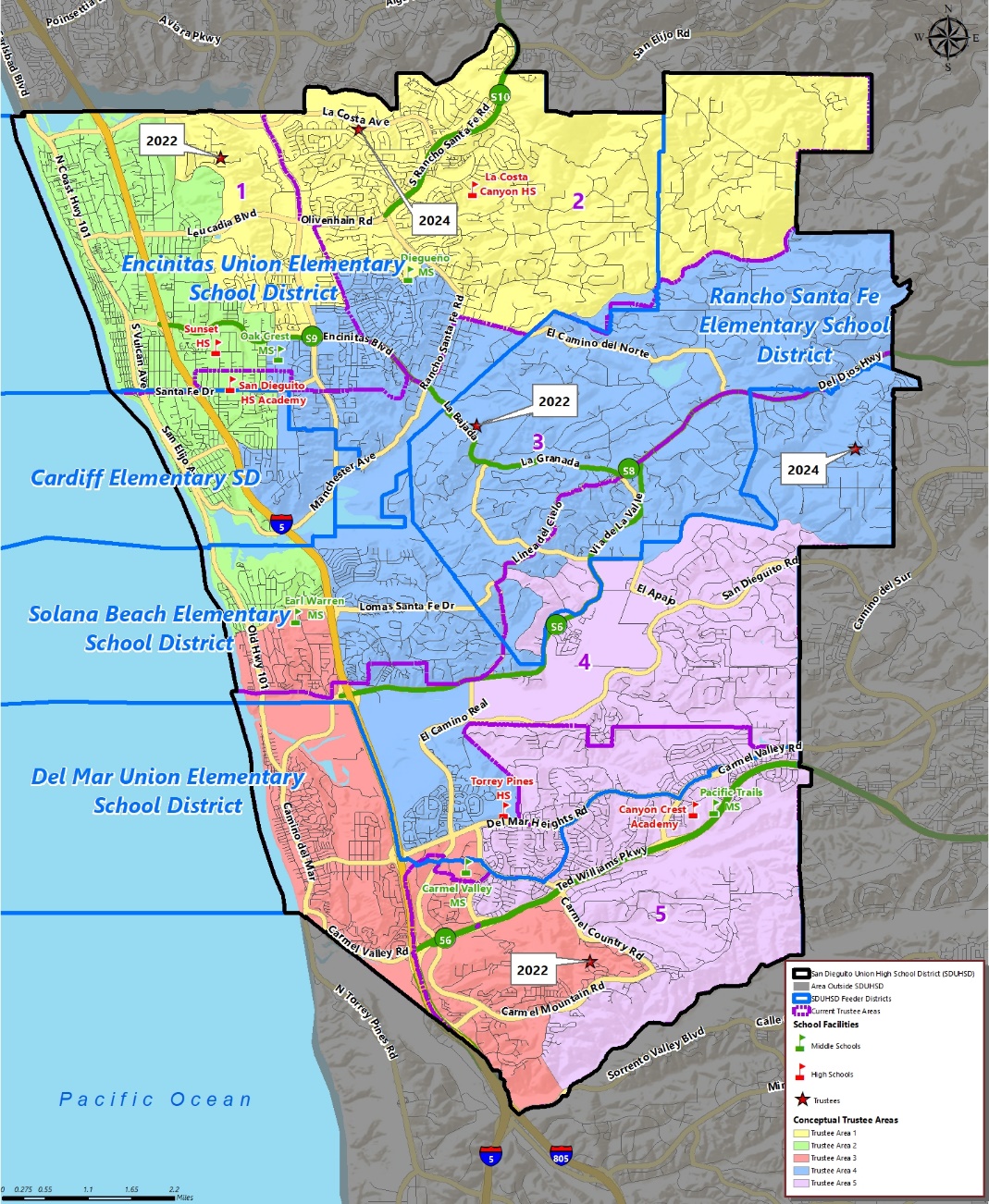 16
DEMOGRAPHICS
SCENARIO 7
*Total Population; Source: Redistricting Database for California, Published by Statewide Database on September 20, 2021
**Citizen Voting Age Population (CVAP); Source: American Community Survey, 2015-2019 Data
17
CONCEPTUAL TRUSTEE AREAS
SCENARIO 8
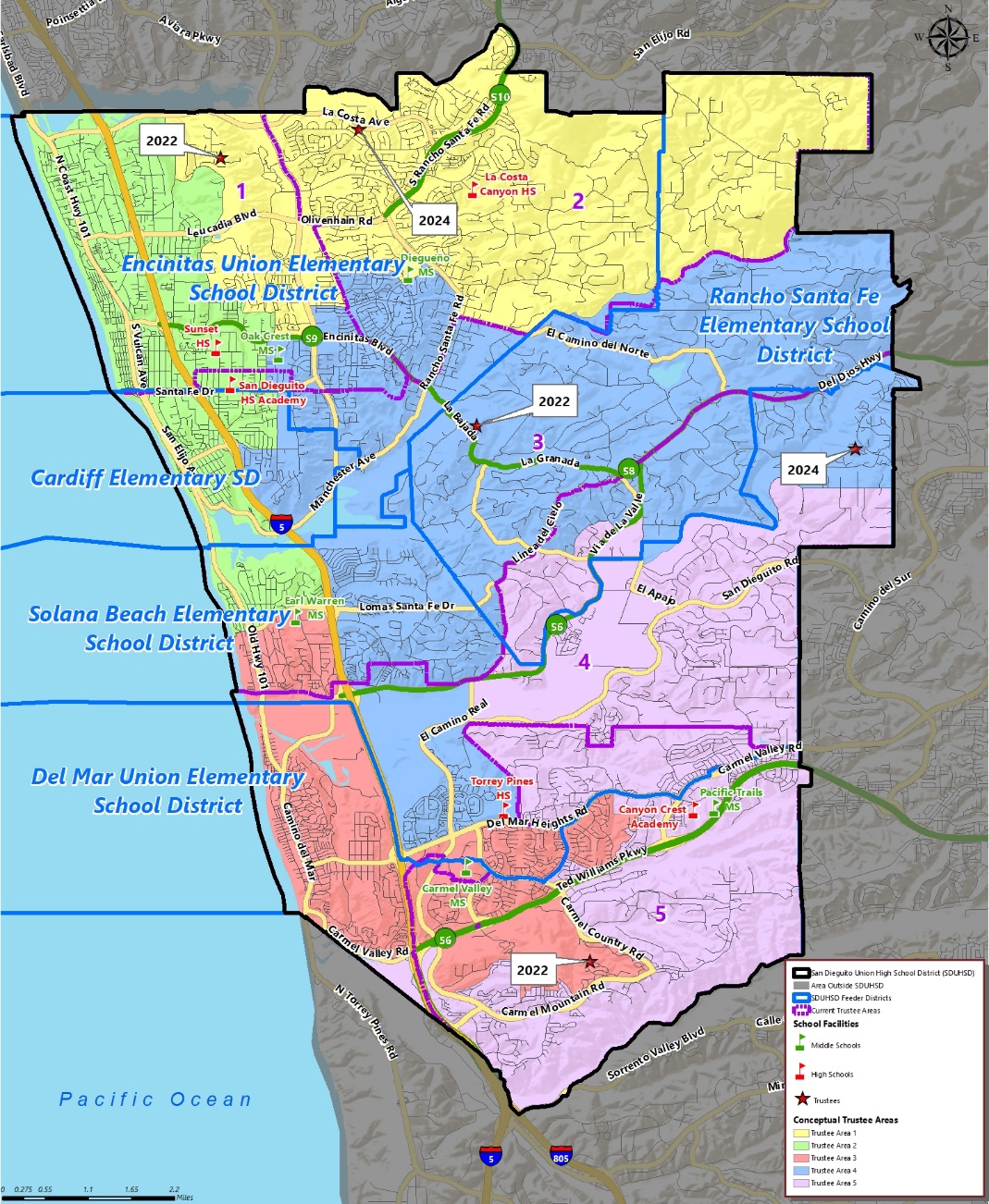 18
DEMOGRAPHICS
SCENARIO 8
*Total Population; Source: Redistricting Database for California, Published by Statewide Database on September 20, 2021
**Citizen Voting Age Population (CVAP); Source: American Community Survey, 2015-2019 Data
19
Next Steps
Questions